Refund / Amount Owed
Pub 4012 Tab K
(Federal 1040-Lines 75-79)
11-09-2015
NJ TAX TY2014 v1
1
Federal Refund Options
Refund by check - no action needed
Refund via direct deposit – enter account info twice in TW
Faster & safer
Specify account type
Enter both routing & bank account #s
To split between 2 or 3 accounts, use Form 8888 *
Use refund to purchase bonds
Use refund to apply to next year’s tax liability
* Do not enter amounts for each account until Diagnostics are run & errors corrected, so that refund amount is final
11-09-2015
NJ TAX TY2014 v1
2
[Speaker Notes: If taxpayer chooses to have refund direct deposited, the routing & bank account #s must be entered twice in TW to ensure accuracy
 Main Info screen – Bank Account section
 1040 Page 2 Line 76

 Some taxpayers want to have tax refunds directly deposited into a prepaid debit card account (some employers, like Home Depot & Walmart are using these cards for payroll). 
 Clients must check to ensure that their accounts accept direct deposit
 Client must have official documentation showing routing & account numbers for this account.  Do not accept verbal info or numbers written on a piece of paper.  The number imprinted on the card is not the same as the account number]
Direct Deposit Bank Account Info on Main Info screen
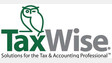 11-09-2015
NJ TAX TY2014 v1
3
[Speaker Notes: For direct deposit of a refund, counselor must enter bank routing # & account # under Bank Account section of Main Info screen
 Routing # is 9 digits; should be taken from actual check, not deposit ticket
 Bank account # should be entered exactly as shown on check, not including the check #

Entering an invalid RTN will result in a 4-6 week delay
New:  If bank account number is not taken directly from a check, taxpayer must initial on paper tax return to confirm accuracy]
Direct Deposit Bank Account Info on 1040 Page 2 Line 76
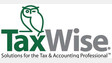 11-09-2015
NJ TAX TY2014 v1
4
[Speaker Notes: Routing & bank account #s should be entered the exact same way as on Main Info screen

 Also indicate whether this bank account is a savings or checking account]
Refunds Used To Buy Series I Bonds
Do not need an account to purchase bonds;  instructions are on Form 8888 in TaxWise
Can buy for co-owners, e.g. - grandchildren
Can buy up to three in a range of amounts
Flat rate interest + semiannual inflation
Can redeem after 12 months (forfeit 3 months’ interest if redeemed < 5 years)
Taxpayer will receive the bonds (via mail or electronically) & a check for balance of refund
11-09-2015
NJ TAX TY2014 v1
5
Refunds Applied to Next Year’s Taxes
Can choose to apply all or part of current year’s refund to next year’s taxes
Can apply chosen refund amount just to first estimated tax payment or to all four payments
Use 1040-ES form to enter taxpayer choices.  TW will populate amount to be applied to next year on 1040 Line 77 and re-calculate refund taxpayer will receive this year
11-09-2015
NJ TAX TY2014 v1
6
Refund Applied to Next Year’s Taxes – 1040-ES Page 1
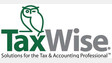 Amount of estimated taxes specified for next year
Choice of how  to apply refund
 to next year’s taxes
Amount of refund applied to next year’s taxes
Amounts of refund that will be applied to each estimated tax payment for next year
11-09-2015
NJ TAX TY2014 v1
7
[Speaker Notes: Can complete 1040-ES Estimated Tax Worksheet to figure out taxpayer’s estimated tax liability for next year
   OR
 Can enter a specified amount that taxpayer wishes to pay in estimated taxes for next year under Line 16

 TaxWise will split the estimated taxes into 4 payments on the Amount line under the 4 Payment due dates at the bottom of the screen

 Can choose to apply refund to first installment only of estimated taxes for next year or to all estimated tax payments

 TaxWise transfers total amount of refund to be applied to next year’s estimated taxes to 1040 Line 77]
Refund Applied to Next Year’s Taxes – 1040 Page 2 Line 77
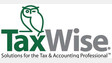 TW reduces refund  by amount applied to next year’s taxes
Amount to apply to next year’s taxes
from Form 1040-ES
11-09-2015
NJ TAX TY2014 v1
8
[Speaker Notes: TaxWise transfers total amount of refund to be applied to next year’s estimated taxes from 1040-ES]
Refund Offsets (Garnishments) - Items That Reduce Refunds
Garnishment is when Federal or State agency takes TP’s refund as payment toward a debt. 
Unpaid Federal taxes
Unpaid state taxes
Earned Income Credit review
Owed child support
Unpaid student loans
Other non-tax debts
11-09-2015
NJ TAX TY2014 v1
9
[Speaker Notes: Taxpayer’s refund amount may be decreased by the IRS due to the items listed here

 This occurs once the tax return is filed & may or may not be expected by taxpayer.  Counselor would not be aware of these items]
Amount Owed:  Payment Options
Check or money order - use 1040V voucher
Electronic funds transfer - use ACH form
File return immediately & specify date for transfer
Credit card (additional fee) 
Installment payments (must arrange with IRS)
Use Form 9465
Interest & penalties apply
Taxpayer can request 60-120 day deferment but interest & penalties still apply
11-09-2015
NJ TAX TY2014 v1
10
Tax Penalty for Underpayment of Taxes
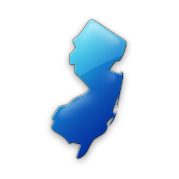 Penalty will NOT be automatically calculated by TW 
If it looks like taxpayer will owe penalty (e.g. -  owed an amount greater than $1,000 (Federal) /$400 (NJ), then alert taxpayer that they may receive a letter from IRS or NJ
Make a note that alert was given to taxpayer in Intake/Interview sheet notes section & in Taxpayer Diary
11-09-2015
NJ TAX TY2014 v1
11
[Speaker Notes: Counselors should discuss the possibility of an IRS penalty with taxpayer

  If there is a penalty, the IRS will notify taxpayer with a letter]
Conditions When Estimated Tax Payments are Required for Next Year
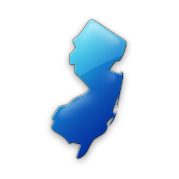 Taxpayer tax liability in current year more than what was withheld &/or paid in advance AND
Taxpayer expects to owe for next year more than $1,000 (Federal)/$400 (NJ) after subtracting tax withheld & tax credits from tax liability AND
Taxpayer expects next year’s tax withheld to be less than:
90% of the tax liability on next year’s return, or
100% of tax liability shown on current year’s return
Estimated taxes required if taxpayer is self-employed
11-09-2015
NJ TAX TY2014 v1
12
Form 1040-ES for Federal Estimated Taxes
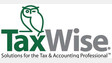 Add Form 1040-ES Estimated Taxes Worksheet using Forms icon
Determine how much estimated taxes to pay for next year using one of following methods
 Calculate an estimate of next year’s tax liability(Lines 1-16)
Pay 90% of next year’s estimated tax liability 
Pay 100% of current year’s tax liability (safe harbor option)  
Enter a specific amount to pay on Line 16   
4 vouchers will print for submittal
Checks are made payable to US Treasury
 Estimated tax payments are due on 4/15, 6/15, 9/15 of next tax year & 1/15 of following tax year
11-09-2015
NJ TAX TY2014 v1
13
[Speaker Notes: Options for determining amount of next year’s estimated tax payments:
 Pay 90% of next year’s estimated tax liability
 Pay 100% of current year’s tax liability (safe harbor option)]
TW Form 1040-ES  Federal Estimated Taxes
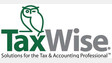 Specify amount to pay
Estimated tax payment voucher
11-09-2015
NJ TAX TY2014 v1
14
[Speaker Notes: Can add form for calculating next year’s estimated taxes due and printing associated vouchers by clicking on Forms List icon & typing in “1040-ES”

 Vouchers will print out as part of print package.  Point them out to client and explain how to use them
 Voucher for estimated tax payment due on 4/15 is on bottom of 1040-ES form.  Vouchers for estimated tax payments due on 6/15, 9/15, 1/15 are on subsequent pages

 Mail 4/15 estimated tax payment separately from any balance due on current year’s taxes
 Include payment voucher cut from bottom of 1040-ES]
TW Form 1040-ES Estimated Taxes Voucher
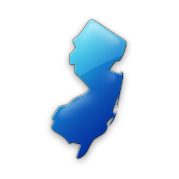 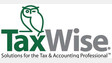 11-09-2015
NJ TAX TY2014 v1
15
[Speaker Notes: The first Federal estimated tax voucher is on the bottom of the 1040-ES Worksheet.  The other 3 vouchers are on separate pages]
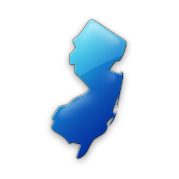 TW Form NJ 1040-ES Estimated Taxes
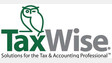 Use current year tax as estimate for next year
Specify amount to pay
Apply current year’s refund to nest year’s estimated tax
Breakdown of 4 payments due, amount applied from current year refund,
and balance still due to be paid
11-09-2015
NJ TAX TY2014 v1
16
[Speaker Notes: Can add form for calculating next year’s NJ estimated taxes due and printing associated vouchers by clicking on Forms List icon & typing in “NJ Estimated Taxes.” (cannot type in NJ1040-ES)

 Ways to determine how much NJ estimated taxes to pay for next year
 Can calculate next year’s estimated tax liability on 1040-ES Lines 1-21
 Can specify a specific amount to pay on Line 21 
 Can use this year’s tax due as estimate for next year

 Can apply all or part of current year’s refund to next year’s estimated tax
 Can apply refund to first payment only or to equal division across all 4 payments

 Vouchers will print out as part of print package.  Point them out to client and explain how to use them

 Mail 4/15 estimated tax payment separately from any balance due on current year’s taxes]
TW Form NJ 1040-ES Estimated Taxes Vouchers
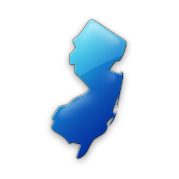 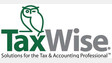 11-09-2015
NJ TAX TY2014 v1
17
[Speaker Notes: The 4 NJ estimated tax payment vouchers print on separate pages from the NJ 1040-ES Worksheet]
Form W-4 & W-4P -Employee Withholding Allowance
Complete Form W-4 so that employer can withhold the correct Federal income tax from pay
Used if significant current year refund or balance due
Complete Form W-4P for withholdings from pension or annuity
11-09-2015
NJ TAX TY2014 v1
18
What If Taxpayer Cannot Pay?
Pay in full within 60 or 120 days with no fee, but interest & penalty will be charged on payments after due date
Apply to make monthly installments using Form 9465 Installment Agreement Request
Fee charged if granted; also interest & penalty
Use credit card to pay
American Express, Discover, MasterCard, Visa
Convenience fee charged by service providers
11-09-2015
NJ TAX TY2014 v1
19
NJ Refund DueNJ Direct Deposit or Direct Debit Wkt
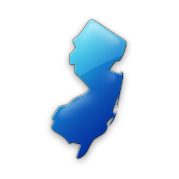 For refund, choose 1 of 3 options under Direct Deposit section
Federal refund, NJ refund deposited to same bank account
Do not have to enter routing & bank account #s on NJ return; Federal will be transferred to NJ
Federal refund, NJ refund deposited to different bank account
Also choose this option if balance due for Federal, but refund for NJ
11-09-2015
NJ TAX TY2014 v1
20
[Speaker Notes: We may see more situations like option 2 since we are e-filing the NJ return to claim the $50 property tax credit even if the taxpayer is under the filing threshold for both Federal and State.  E-file both Federal & NJ returns]
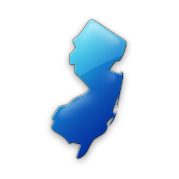 NJ Refund Due NJ Direct Deposit or Direct Debit Wkt
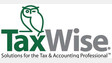 Must enter routing #, bank account # & type of account for the different bank account in 2 places  on NJ DD Wkt—in Bank Account Information section & in Electronic Filing Only section
Refund check mailed to taxpayer

Must answer question about foreign bank account at bottom of screen
11-09-2015
NJ TAX TY2014 v1
21
NJ Balance DueNJ Direct Deposit or Direct Debit Wkt
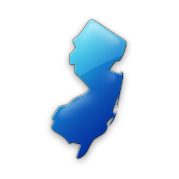 If balance due, choose 1 of 2 options under Direct Debit section
Balance due withdrawn from bank account
Must enter routing #, bank account #, & type of account in 2 places
Must enter date to have balance due withdrawn (may be any date up to date return is due)
Mail balance due to NJ
Must answer question about foreign bank account at bottom of screen
11-09-2015
NJ TAX TY2014 v1
22
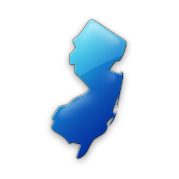 TW NJ Direct Deposit or Direct Debit Worksheet
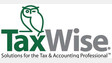 If same as Federal, no need to enter bank info
If different than Federal, must enter bank info twice below
If refund check is desired
If direct debit, enter bank info twice below & date of withdrawal
If check will be mailed in
11-09-2015
NJ TAX TY2014 v1
23
[Speaker Notes: If there is a balance due for Federal, but a refund due for NJ, use “Check here if you want the state refund deposited in a different account” option under Direct Deposit section]
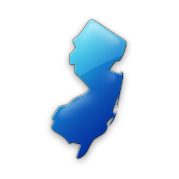 TW NJ Direct Deposit or Direct Debit Worksheet
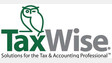 Enter bank info twice
For any direct deposit or direct debit, must answer question about foreign bank account (even if same as Federal)
11-09-2015
NJ TAX TY2014 v1
24